Bài 1
Bài 1:
ĐƠN THỨC VÀ ĐA THỨC NHIỀU BIẾN
(Tiết 2)
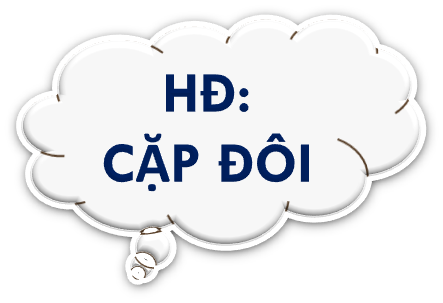 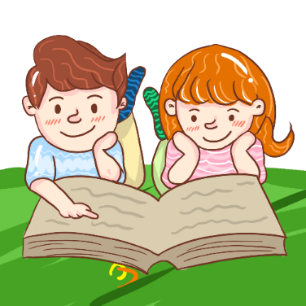 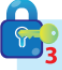 Cho hai hình hộp chữ nhật A và B có các kích thước như Hình 3.
Tính tổng thể tích của hai hình hộp chữ nhật A và B.
Viết biểu thức biểu diễn sự chênh lệch thể tích của A và B.
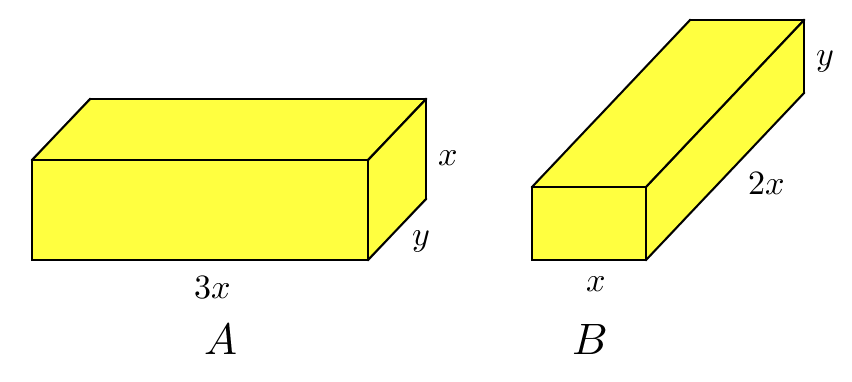 Hình 3
GIẢI:
a) Tổng thể tích của hình hộp chữ nhật A và B là:
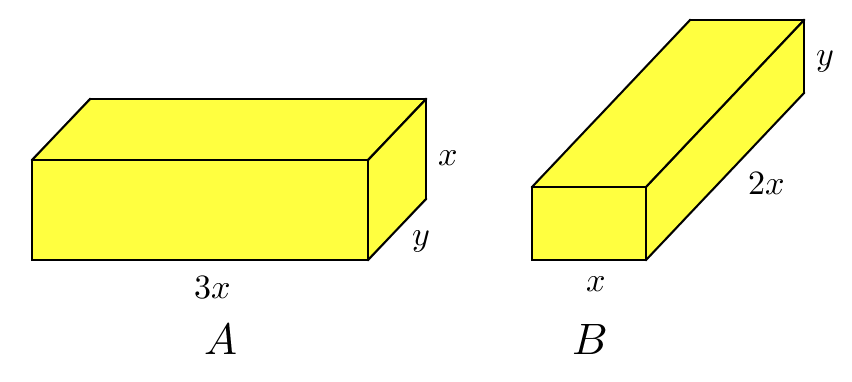 b) Thể tích của A lớn hơn thể tích của B là:
Hình 3
BÀI 1:  ĐƠN THỨC VÀ ĐA THỨC NHIỀU BIẾN
3. CỘNG TRỪ ĐƠN THỨC ĐỒNG DẠNG
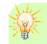 Hai đơn thức đồng dạng là hai đơn thức có hệ số khác 0 và có cùng phần biến.
Để cộng, trừ (hay tìm tổng, hiệu) hai đơn thức đồng dạng, ta cộng, trừ hệ số của chúng và giữ nguyên phần biến.
BÀI 1:  ĐƠN THỨC VÀ ĐA THỨC NHIỀU BIẾN
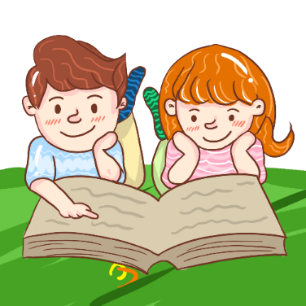 3. CỘNG TRỪ ĐƠN THỨC ĐỒNG DẠNG
BÀI 1:  ĐƠN THỨC VÀ ĐA THỨC NHIỀU BIẾN
3. CỘNG TRỪ ĐƠN THỨC ĐỒNG DẠNG
BÀI 1:  ĐƠN THỨC VÀ ĐA THỨC NHIỀU BIẾN
3. CỘNG TRỪ ĐƠN THỨC ĐỒNG DẠNG
BÀI 1:  ĐƠN THỨC VÀ ĐA THỨC NHIỀU BIẾN
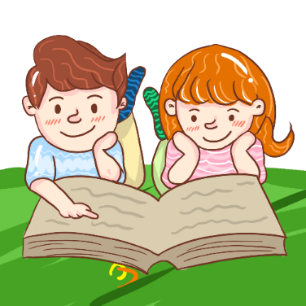 3. CỘNG TRỪ ĐƠN THỨC ĐỒNG DẠNG
BÀI 1:  ĐƠN THỨC VÀ ĐA THỨC NHIỀU BIẾN
3. CỘNG TRỪ ĐƠN THỨC ĐỒNG DẠNG
BÀI 1:  ĐƠN THỨC VÀ ĐA THỨC NHIỀU BIẾN
3. CỘNG TRỪ ĐƠN THỨC ĐỒNG DẠNG
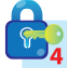 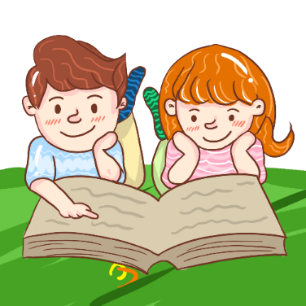 Ta thấy:
Đa thức B  không có hai hạng tử nào đồng dạng. Ta nói B là một đa thức thu gọn.
BÀI 1:  ĐƠN THỨC VÀ ĐA THỨC NHIỀU BIẾN
4. ĐA THỨC THU GỌN:
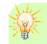 Đa thức thu gọn là đa thức không chứa hai hạng tử nào đồng dạng.
Chú ý:
a) Biến đổi một đa thức thành đa thức thu gọn gọi là thu gọn đa thức đó.
b) Để thu gọn một đa thức, ta nhóm các hạng tử đồng dạng với nhau và cộng các hạng tử đồng dạng đó với nhau.
c) Bậc của hạng tử có bậc cao nhất trong dạng thu gọn của đa thức gọi là bậc của đa thức đó.
BÀI 1:  ĐƠN THỨC VÀ ĐA THỨC NHIỀU BIẾN
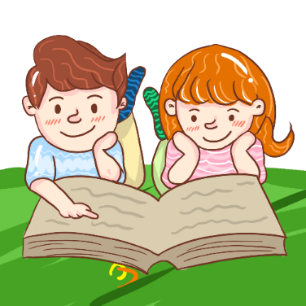 4. ĐA THỨC THU GỌN:
Giải:
BÀI 1:  ĐƠN THỨC VÀ ĐA THỨC NHIỀU BIẾN
4. ĐA THỨC THU GỌN:
Giải:
BÀI 1:  ĐƠN THỨC VÀ ĐA THỨC NHIỀU BIẾN
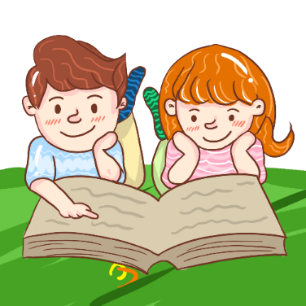 4. ĐA THỨC THU GỌN:
Giải:
BÀI 1:  ĐƠN THỨC VÀ ĐA THỨC NHIỀU BIẾN
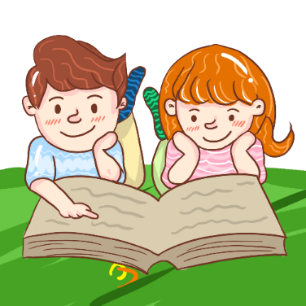 4. ĐA THỨC THU GỌN:
Giải:
BÀI 1:  ĐƠN THỨC VÀ ĐA THỨC NHIỀU BIẾN
4. ĐA THỨC THU GỌN:
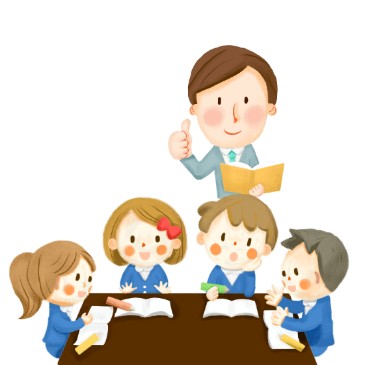 Vận dụng 2.
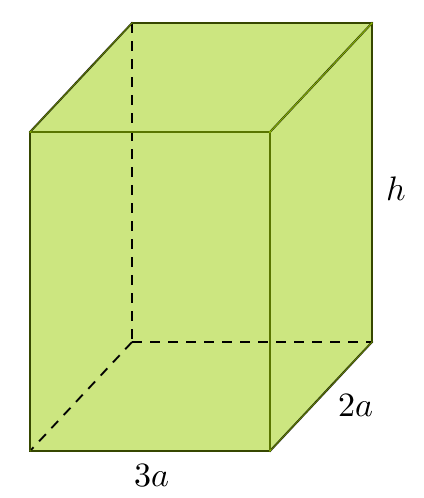 Cho hình hộp chữ nhật có các kích thước như Hình 4 ( tính theo cm).
Viết các biểu thức tính thể tích và diện tích xung quanh của hình hộp chữ nhật đó.
Tính giá trị của các đại lượng trên khi a = 2cm; h = 5cm.
Hình 4
BÀI 1:  ĐƠN THỨC VÀ ĐA THỨC NHIỀU BIẾN
4. ĐA THỨC THU GỌN:
Vận dụng 2.
Vận dụng 2.
Giải:
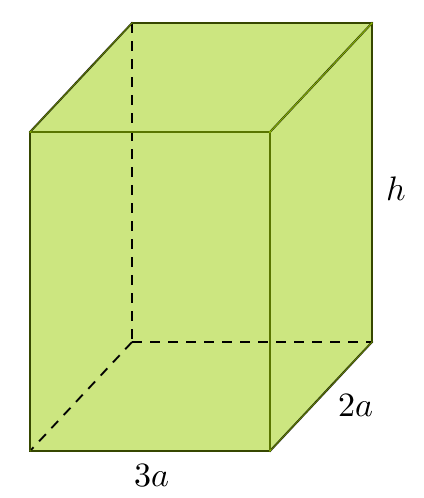 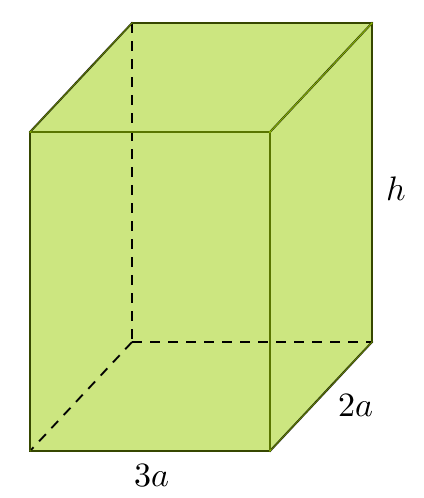 .
Hình 4
Hình 4
CỦNG CỐ
Bài 1: Chọn (Đ) hoặc (S) trong các câu sau:
Đ
S
S
S
Đ
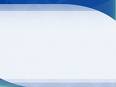 Bài 2:
Đáp án : D.
HƯỚNG DẪN HỌC Ở NHÀ
- Đọc lại nội dung đã học
- Làm bài tập 3, 4, 5 SGK/trang 11.
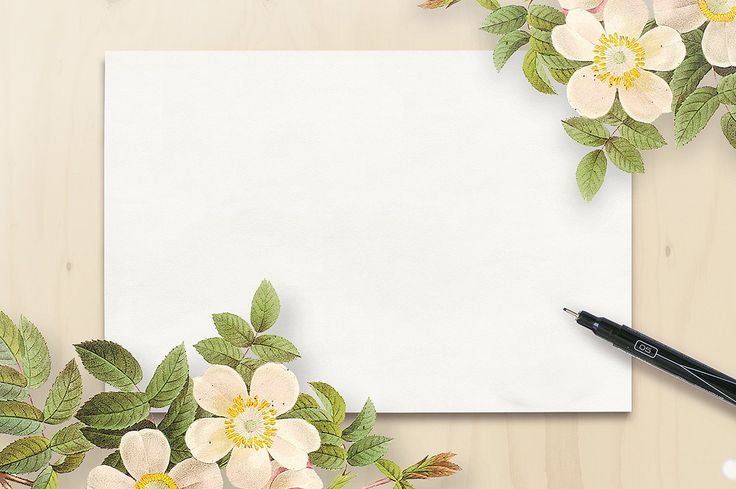 CHÚC CÁC EM HỌC HỌC TỐT